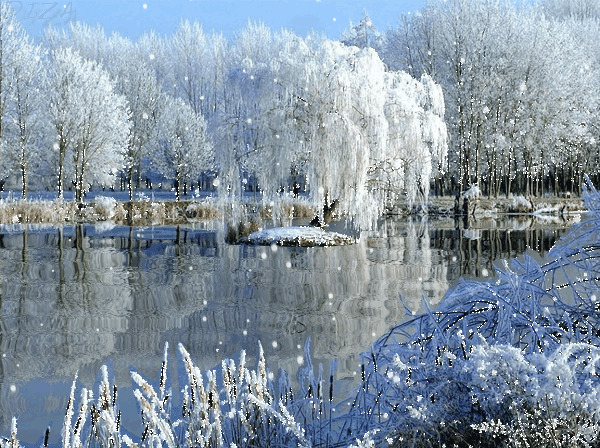 Зима-волшебница
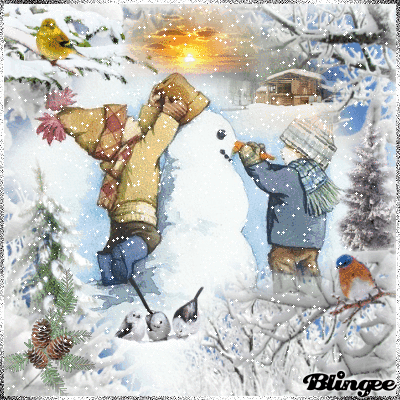 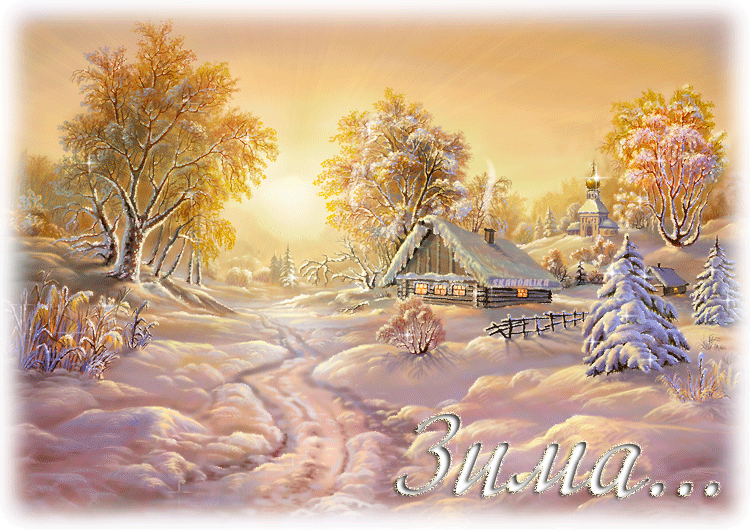 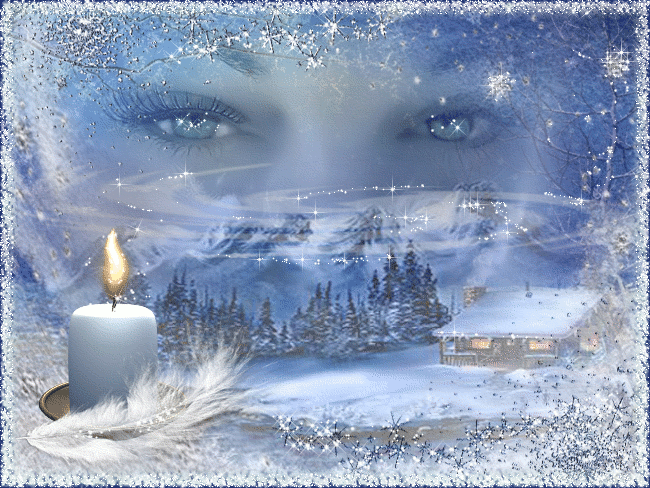 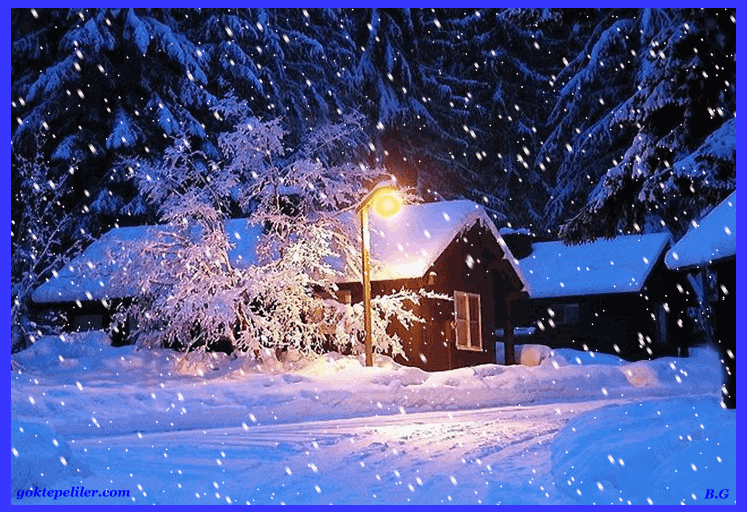 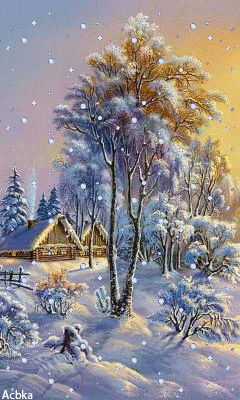 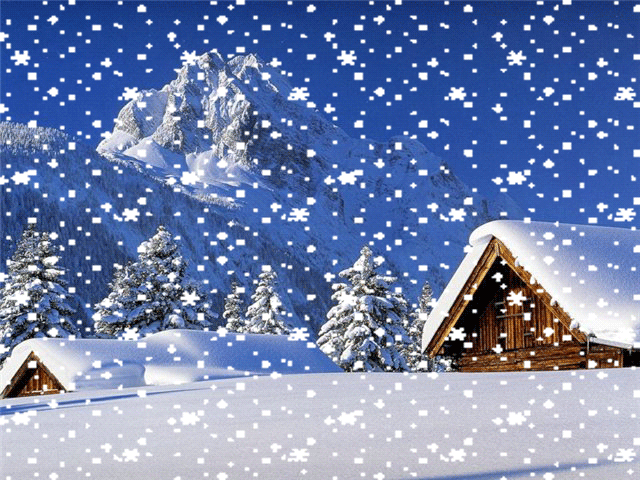 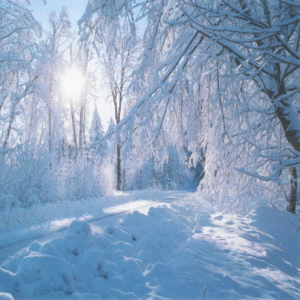 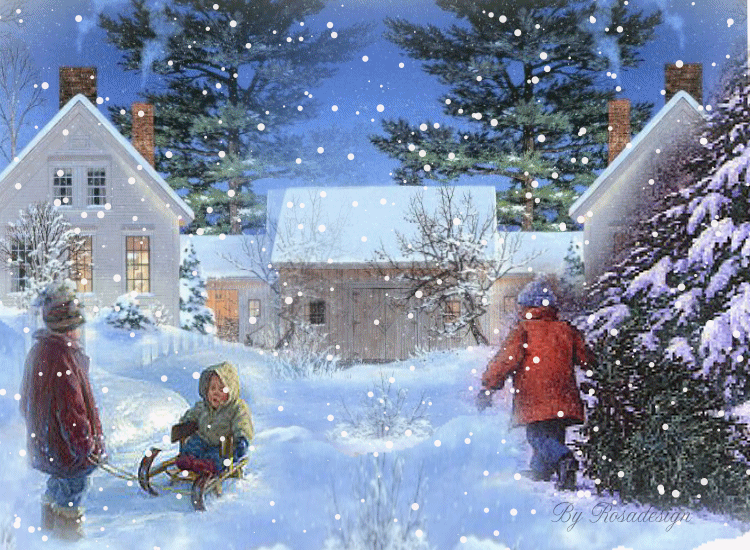 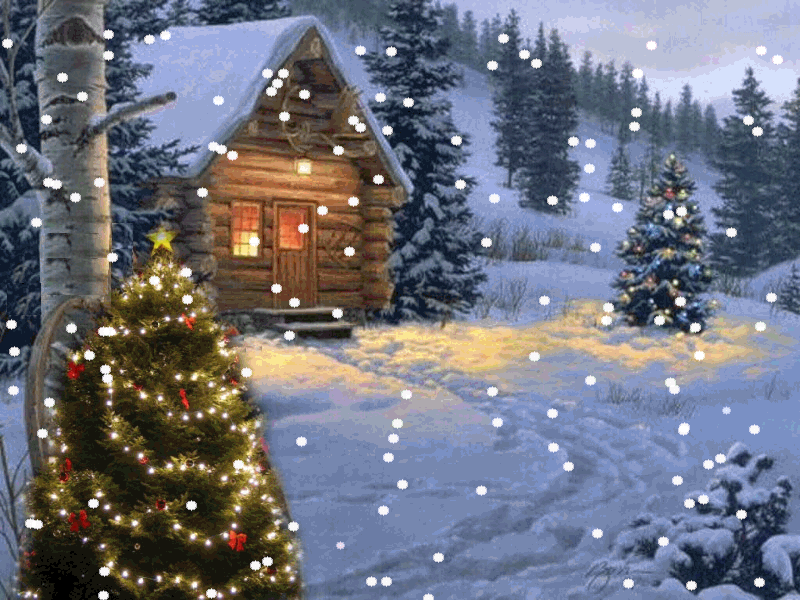 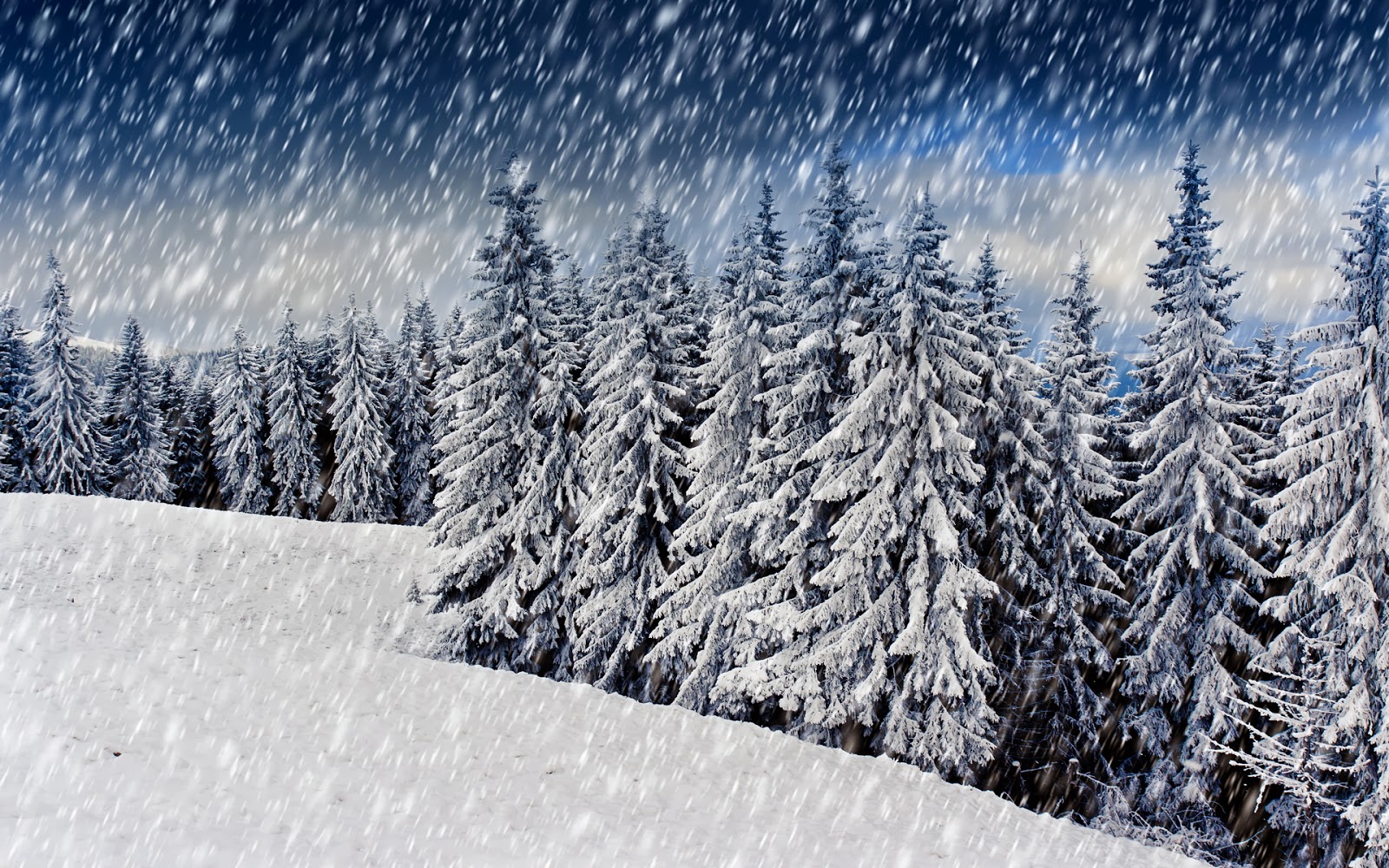 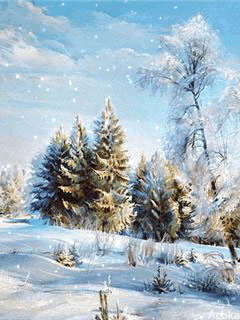 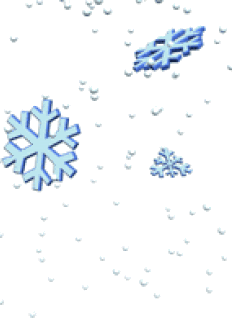 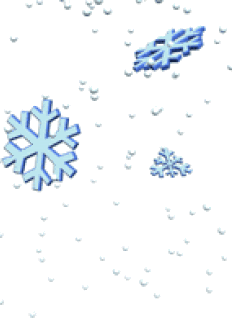 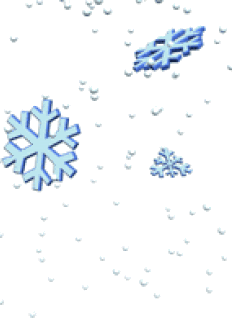 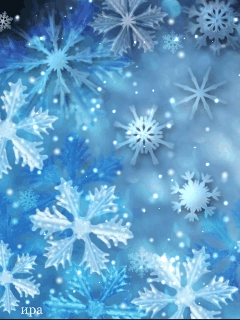 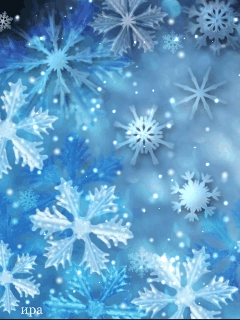 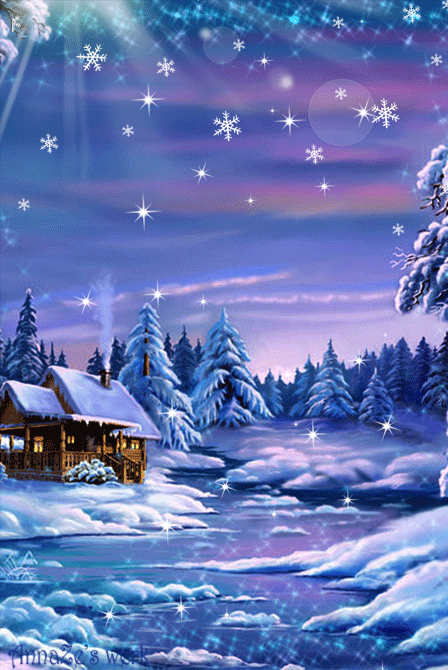 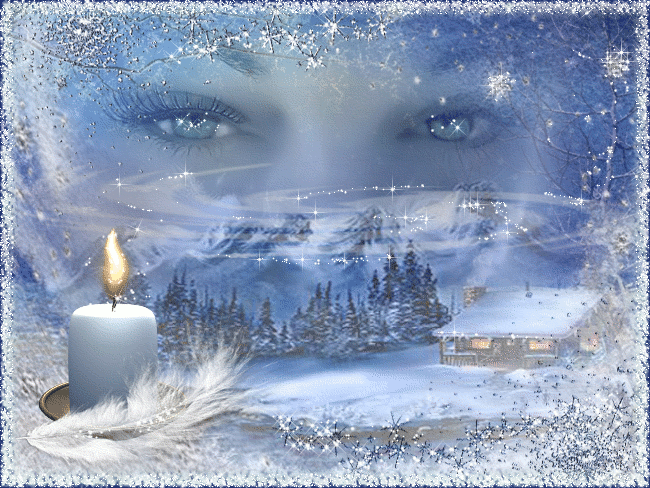 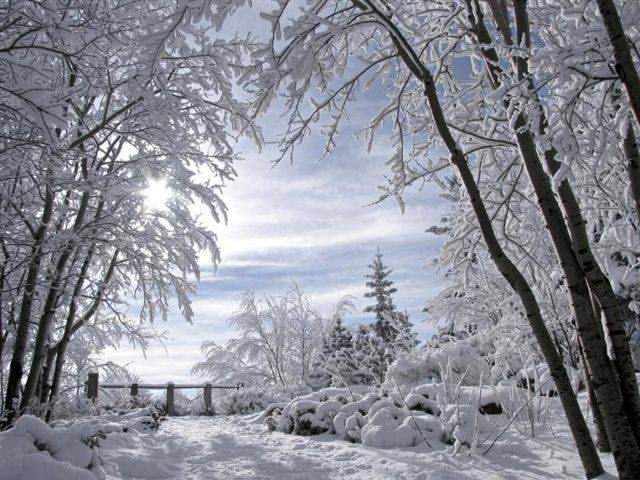 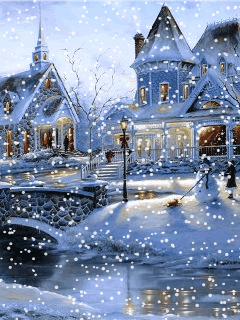 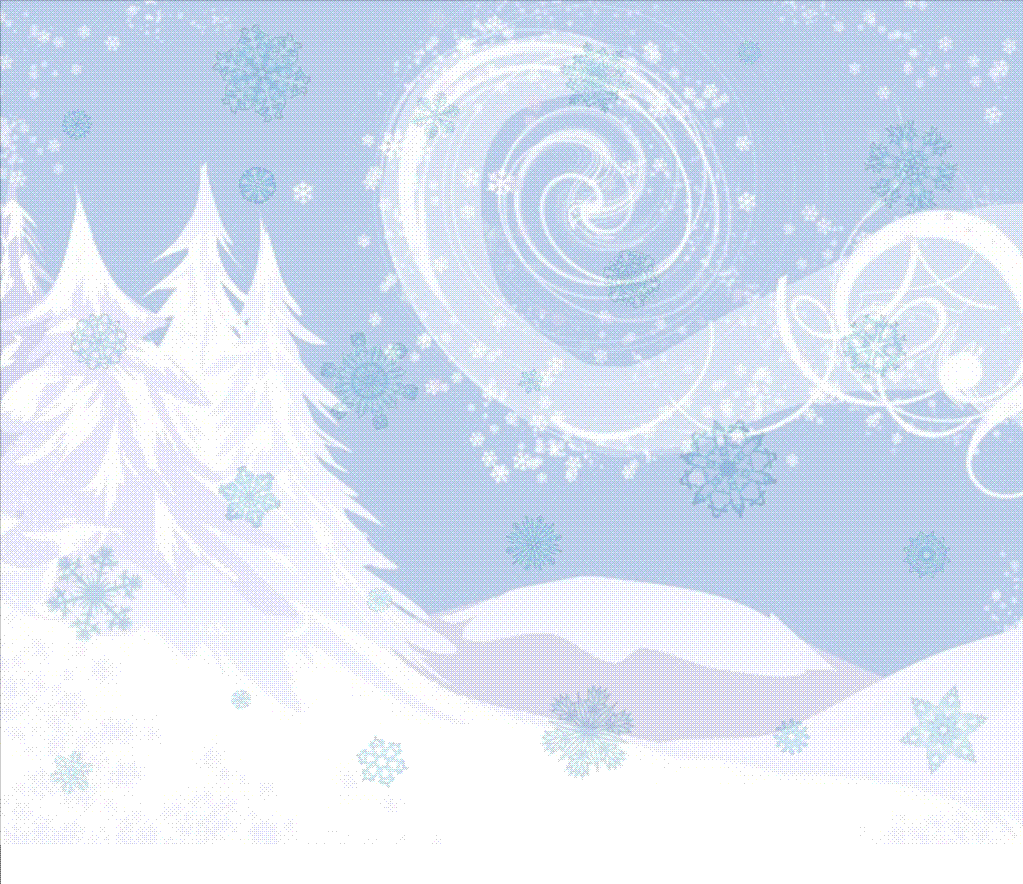 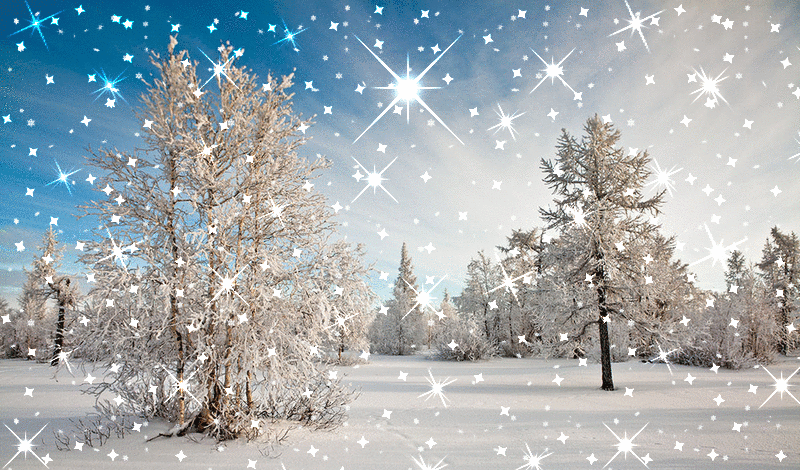